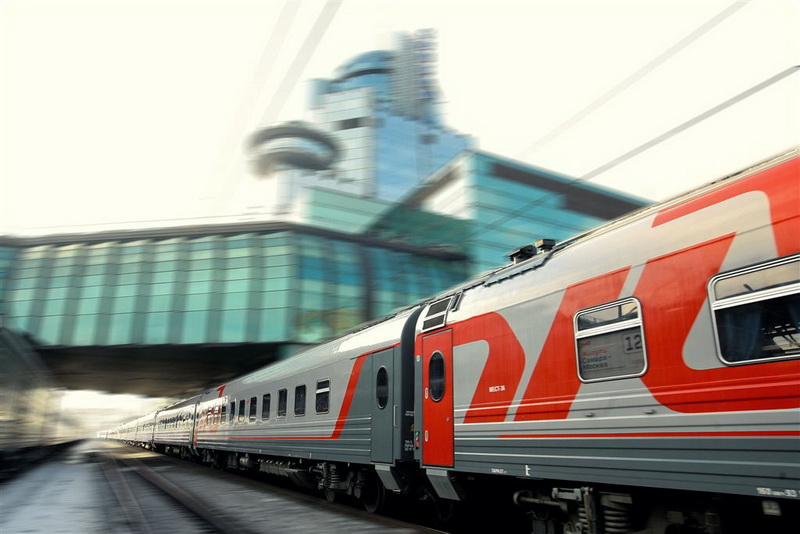 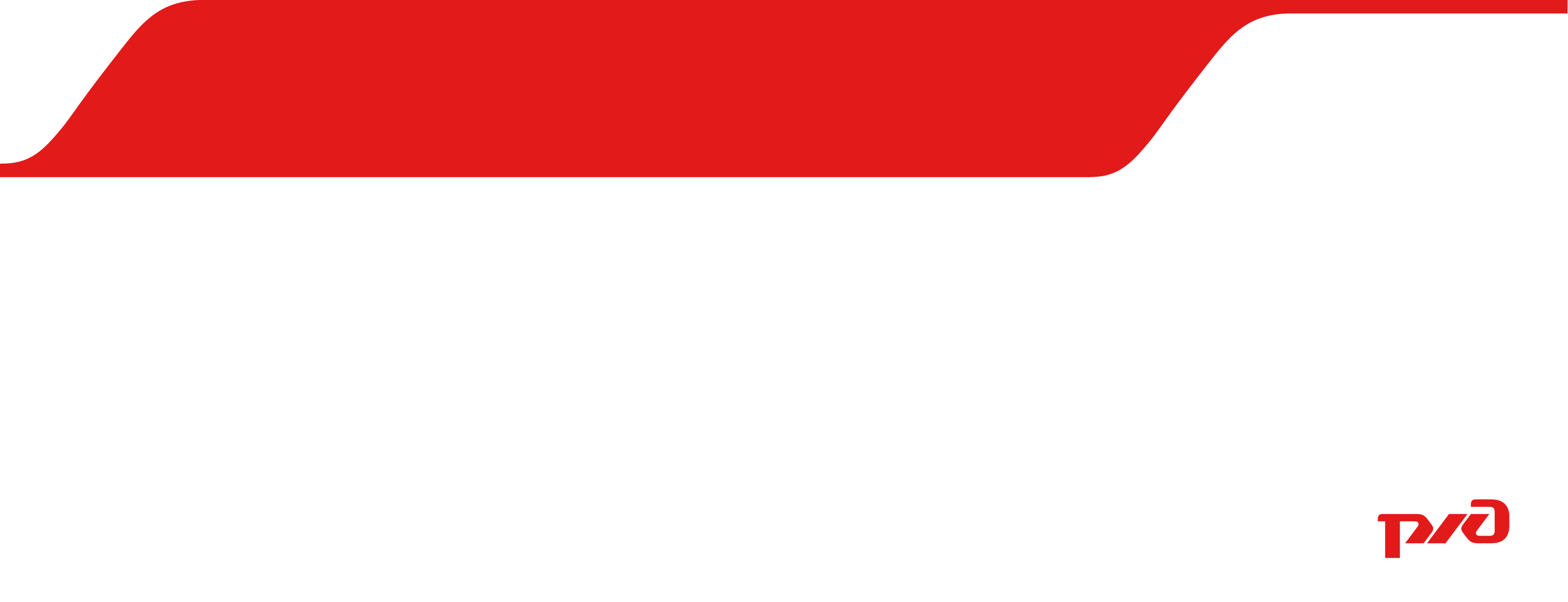 Основные итоги работы железнодорожного транспорта в январе - феврале 2019 года
Март 2019 г.
Объемы погрузки основных групп грузов в январе - феврале 2019 г.
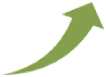 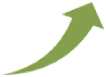 Внутрироссийское сообщение
+0,7%
Экспортное
сообщение
+1,0%
В январе-феврале 2019 г. погрузка увеличилась на 0,9% относительно прошлогоднего уровня. При этом в экспортном сообщении погрузка увеличилась на 0,7%, а во внутреннем – на 1,0%. Основной прирост общего объема погрузки обеспечен благодаря увеличению погрузки угля на экспорт (+5,0%).
Динамика пассажирооборота и количества отправленных пассажиров на железнодорожном транспорте в январе - феврале 2019 г., % к январю - февралю 2018 г.
По оперативным данным, в январе-феврале 2019 г. пассажирооборот возрос на +2,5%, в результате увеличения пассажирооборота в дальнем следовании на +2,2%, в пригородном сообщении – на +3,1%.
в поездах «Сапсан» – 0,8  (+7,0%)
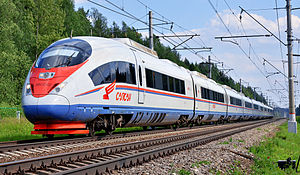 в поездах «Ласточка» по МЦК – 21,0 (+14,1%)
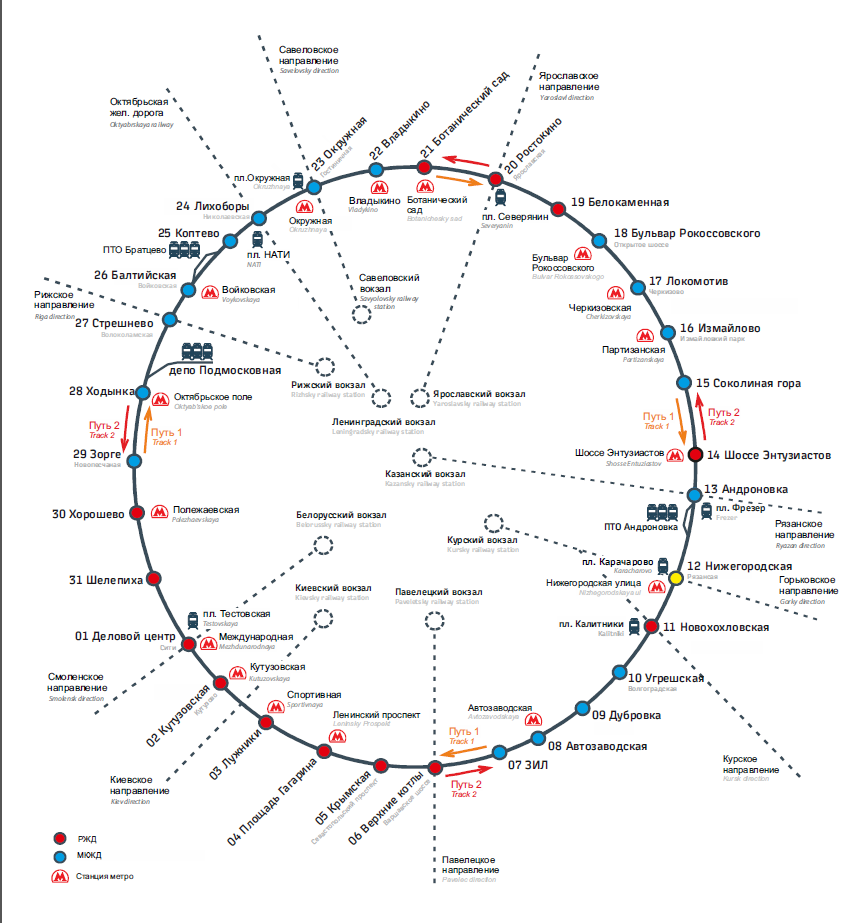 Высокоскоростными поездами «Сапсан» отправлено 0,8 млн. чел. (+7,0%). 
Поездами «Ласточка» по Московскому центральному кольцу отправлено 21,0 млн. чел. (+14,1%).
Объемные и качественные показатели работы* ОАО «РЖД» 
за январь - февраль 2019 года
Тарифный грузооборот 419,7 млрд. ткм  +1,9% к январю-февралю 2018 г.
1
Участковая скорость
Средний вес 
грузового поезда
Производительность 
локомотива
2
3
4
+0,5%
+0,5%
+0,7%
2204
тыс.ткм бр./лок.
43,4 км/час
43,6
 км/час
2189
тыс.ткм бр./лок.
Транспортные происшествияи события (опер. данные на 01.03.2019)
Надежность доставки грузов
Скорость доставки грузов
6
7
5
+1,7 п.п.
Инфраструктура ОАО «РЖД»
+1,5%
*оперативные данные
Динамика индексов цен производителей промышленной продукции и тарифов с 2004 г.*, рост к декабрю 2003 г., раз